Проект«Семейная академия»
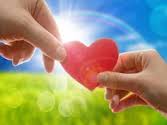 Актуальность
Мониторинг родителей по вопросу системы взаимодействия ДОУ с семьей позволяет выделить следующие затруднения:
- недостаточная информированность родителей со стороны педагогов о содержании и возможных формах организации детской деятельности, о развивающем эффекте всех видов детской деятельности и о роли семьи в процессе воспитания и развития ребенка,
- стереотипное представление родителей о деятельности образовательного учреждения и наличия мнения отдельных родителей о прямой зависимости «наличия занятия» и «развитием ребенка»;
- склонность родителей к привычным, менее затратным по времени и эмоциональным усилиям, формам работы;
- недостаточный уровень мотивации родителей к расширению форм взаимодействия с ДОУ.
Проблема
Как помочь родителям в  овладении психолого-педагогическими родительскими компетенциями и установлении в семье эффективной модели общения с детьми, основанной на принципах партнерства и сотрудничества, на чувстве взаимного доверия и принятия.
Цель:
Разработка модели взаимодействия с семьями воспитанников на основе современных требований для обеспечения планомерной и целенаправленной работы по осуществлению психолого-педагогического сопровождения и повышению компетентности родителей (законных представителей) в вопросах развития и образования дошкольников.
Задачи:
Обеспечение высокого качества образовательной среды для развития детей в условиях совместной деятельности родителей (законных представителей) и педагогов ДОУ;
Повышение	 уровня	педагогической компетенции родителей (законных представителей) в вопросах развития дошкольников и их родительской ответственности;
Создание атмосферы взаимопонимания, общности  интересов, эмоциональной взаимоподдержки между субъектами образовательного процесса;
Исследование	 теоретических	и практических  аспектов	 особенностей становления и развития процесса психолого-педагогического сопровождения семей дошкольников и возможности реализации в практике сотрудничества детей и родителей.
Ожидаемые результаты
Этапы реализации проекта
Диагностический этап
определение ресурсной базы проекта;

анализ методологической литературы по проблеме исследования, включая интернет-ресурсы;

подбор и апробация диагностического инструментария;

организация диагностических процедур, включающая: наблюдение, беседы с родителями и детьми, диагностические методики;

анализ результатов входного контроля;

подбор и разработка основной части проекта, насыщение ее разнообразными активными формами и методами работы по вовлечению членов семьи в решение проблем психолого-педагогических родительских компетенций.
Основной этап
Обобщающий этап
Мониторинг результатов реализации проекта:

сравнительная диагностика и обработка результатов;

анализ результатов реализации проекта;

подведение итогов работы над проектом;

определение перспектив;

разработка методических рекомендаций для педагогов ДОУ по работе с семьями, по проблеме исследования.
Обобщающий этап
Сравнительная диагностика по результатам                     Сравнительная диагностика по результатам                        
 анкетирования «Знания родителей о воспитании и          «Рукавички» возрастных особенностях детей»
Результаты реализации проекта
Практическая значимость проекта
состоит в:
определении и разработке основных путей психолого-педагогической работы с семьей для решения проблемы проекта;
организации и подтверждении эффективности такой перспективной формы работы с родителями как родительский клуб, позволяющей оказывать практическую помощь родителям в решении актуальных проблем семьи в рамках темы проекта;
практической реализации потенциальных возможностей  совместной творческой и игровой деятельности детей и родителей, обеспечивающей  формирование благоприятного семейного микроклимата в целом и навыков эффективной семейной коммуникации в частности;
подборе методического обеспечения, разработке мероприятий, направленных на профилактику и преодоление трудностей в психолого-педагогической компетенции родителей;
выработке рекомендаций для родителей по налаживанию межличностного общения с ребенком, позволяющими им (родителям) воспринимать своего ребенка как личность с определенными потребностями и особенностями.
Перспективы проекта
Положительные отзывы со стороны родителей и детей.

Проект может быть реализован с минимальной коррекцией в условиях общеобразовательных учреждений в работе с семьей с целью формирования психолого-педагогической компетенции родителей. 

Проект может быть востребован специалистами Центров и Служб, занимающихся проблемами детства.